July 2012
11ah Padding
Date: 2012-07-16
Authors:
Slide 1
Hongyuan Zhang, et. Al.
July 2012
Authors continued:
Hongyuan Zhang, et al
Slide 2
July 2012
Authors continued:
Slide 3
Hongyuan Zhang, et. Al.
July 2012
Overview
Different from 11n and 11ac, 11ah uses “hybrid” LENGTH/Duration signaling in SIG fields, therefore padding procedure needs to be adjusted correspondingly.

Here we give detailed description of the 11ah BCC and LDPC padding flows.

Criterion:
Padding process being as close to 11ac as possible, 
Padding process being as unified between Duration and Length cases as possible.

Focus on SU padding, MU should be the same as 11ac flow.
Slide 4
Hongyuan Zhang, et. Al.
July 2012
I. BCC Padding Flow
Difference between 11n (LENGTH) and 11ac (Duration):
11n pad in PHY: padding bits are all-zero, right after scrambling info+padding bits, replace the 6Nes bits right after PSDU back to zero bits, and there are still 6Nes tail bits inserted at the end.

11ac MAC/PHY Paddding: pad EOF delimiter in MAC up to byte boundary, and PHY pads 0~7 residue bits (not need to be all-zero bits), insert tail bits at the end.

Propose to make 11ah BCC padding closer to 11ac, 
PHY could pad bits with arbitrary 0/1 value in both cases, tail bits are always at the end.
Slide 5
Hongyuan Zhang, et. Al.
Marvell
Proposed 11ah BCC Padding Flow (1)
Step1: Compute NSYM: 


If DURATION is indicated in SIG field:  directly send NSYM in LENGTH/DURATION subfield of SIG field.
If LENGTH is indicated in SIG field: directly send PSDU_LENGTH in number of bytes in LENGTH/DURATION subfield of SIG field.

Step 2: Compute NPAD: 

Step 3: Padding:

If DURATION is indicated in SIG field: Right after the PSDU data Pad the MAC AMPDU delimiters till the last integer byte of the NPAD padding bits, then pad the remaining 0~7 PHY padding bits (arbitrary1 or 0 bits)—i.e. same as 11ac padding. Scramble the PSDU and padding bits. The 6.NES BCC tails bits are added at the end of the PPDU.

If LENGTH is indicated in SIG field: Right after the PSDU data, pad the NPAD padding bits (arbitrary 1 or 0 bits). Scramble the PSDU and padding bits. The 6.NES BCC tails bits are added at the end of the PPDU.


See the illustration in next slide
Slide 6
Hongyuan Zhang, et. Al.
Marvell
BCC Padding (2)
BCC Padding flow illustration
Pad NPAD
MAC/PHY 
padding bits
Information
Bits
“DURATION”
Scrambler
6 NES tail bits
SIG Length
Indication
Pad NPAD
PHY padding bit
(arbitrary)
“LENGTH”
Slide 7
Hongyuan Zhang, et. Al.
July 2012
II. LDPC Encoding Flow
Difference between 11n (LENGTH) and 11ac (Duration):
11n LDPC flow: Npld is computed based on LENGTH directly, meaning the true number of payload bits. 



11ac LDPC flow: Npld and Navbits are based on Nsym.init. MAC/PHY padding is applied to pad to Nsym.init symbols. There is an “additional symbol” bit in SIGA field to signal whether Nsym = Nsym.init+1. 



Propose to make 11ah LDPC encoding flow (SU) closer to 11ac, 
All starts from Nsym.init.
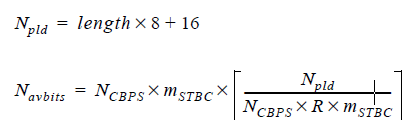 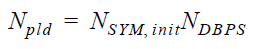 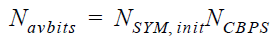 Slide 8
Hongyuan Zhang, et. Al.
July 2012
Proposed 11ah LDPC Encoding Flow (1)
Step 1: Compute Npld and Navbits as in 11ac:




Step 2: Padding


If DURATION is indicated in SIG field: Right after the PSDU data, pad the MAC AMPDU delimiters till the last integer byte of the NPAD padding bits, then pad the remaining 0~7 PHY padding bits (regardless of 1 or 0 bits)—i.e. same as 11ac padding. Scramble the PSDU and Padding bits.

If LENGTH is indicated in SIG field: Right after the PSDU data, pad the NPAD padding bits (regardless of 1 or 0 bits). Scramble the PSDU and Padding bits.
Slide 9
Hongyuan Zhang, et. Al.
July 2012
LDPC Encoding Flow (2)
Step 3: After Scrambling, conducts the regular LDPC encoding flow as in 11n spec: shortening, puncturing, repetition, and derive updated N’avbits, hence the updated NSYM:  

Step 4: Setting the SIG Field:
If DURATION is indicated in SIG field: send NSYM in LENGTH/DURATION subfield of SIG field.
If LENGTH is indicated in SIG field: send PSDU_LENGTH in LENGTH/DURATION subfield of SIG field.
In both cases, if NSYM > NSYM, init, the “additional symbol in LDPC” bit in SIG is set to 1.

After constellation mapping:
For 2/4/8/16MHz, apply the 11ac LDPC tone mapper.
For 1MHz, no LDPC tone mapper is applied.
Slide 10
Hongyuan Zhang, et. Al.
July 2012
Straw Poll/Pre-Motion
Do you agree with the 11ah single user BCC padding flow as described in slides 6~7, and the LDPC encoding flow as described in slides 9~10, and insert the description text into the TGah Spec Framework in appropriate sections?
Slide 11
Hongyuan Zhang, et. Al.